KHOA HỌC:
KHỞI ĐỘNG
1. Khi nào ta nhìn thấy vật ?
Khi có ánh sáng từ vật đó truyền vào mắt ta
2.Kể tên những vật tự phát sáng và được chiếu sáng ?
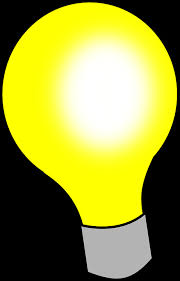 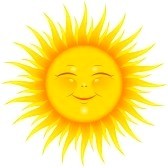 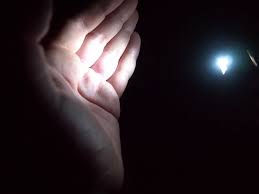 Mặt trời
Bóng điện
Đom đóm
Khoa học
BÓNG TỐI
Hoạt động 1 :  QUAN SÁT TRANH
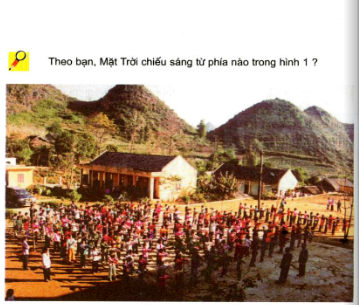 Trái
Phải
1.Mặt trời chiếu sáng từ phía nào trong hình?
2.Bóng của người xuất hiện ở đâu ?
KẾT QUẢ QUAN SÁT TRANH
1.Mặt trời chiếu sáng từ phía nào trong hình?
Mặt trời chiếu sáng từ phía bên phải của  hình, bên trái là bóng của các bạn học sinh đang tập thể dục.
2.Bóng của người xuất hiện ở đâu?
Bóng của người xuất hiện ở phía sau người vì có ánh sáng mặt trời chiếu xiên từ bên phải xuống.
3.Hãy tìm vật chiếu sáng, vật được chiếu sáng?
Mặt trời là vật chiếu sáng, người là vật đước chiếu sáng
Hoạt động 1:Tìm hiểu về Bóng tối
Kết quả Thí nghiệm
Quan sát và dự đoán
Em hãy dự đoán:
+ Bóng tối sẽ xuất hiện ở đâu?
+ Bóng tối có hình dạng như thế nào?
 DỰ ĐOÁN
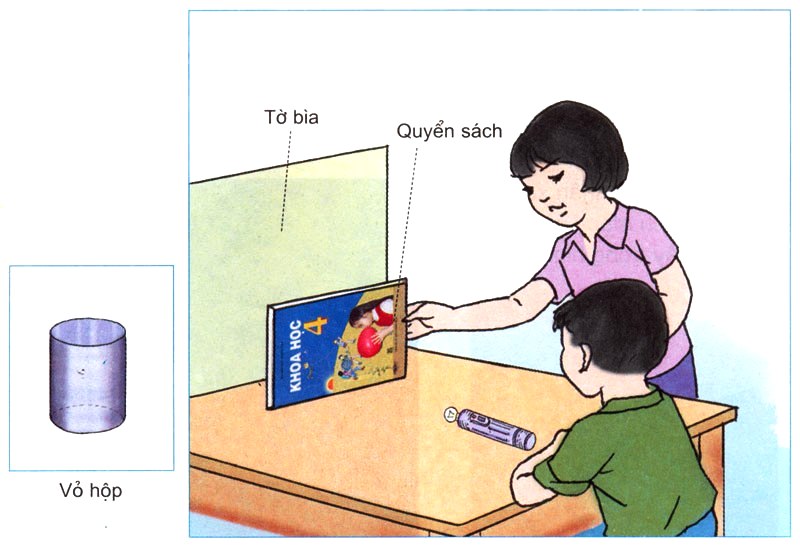 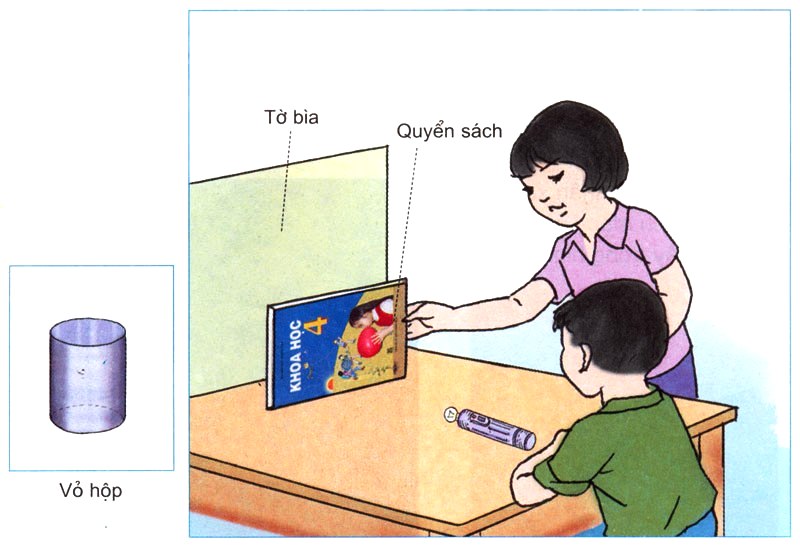 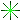 1 Tìm hiểu về bóng tối.
2 Tìm hiểu sự thay đổi về hình dáng, kích thước của bóng tối.
Hoạt động 1: Tìm hiểu về bóng tối
PHIẾU HỌC TẬP 1
- Bóng tối xuất hiện sau quyển sách.
 - Bóng tối có hình dạng giống quyển sách.
Bóng tối xuất hiện 
ở đâu?
 - Bóng tối có hình 
dạng như thế nào?
- Bóng tối xuất hiện sau vỏ hộp.
 - Bóng tối có hình dạng giống vỏ hộp.
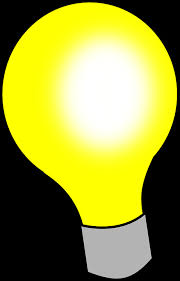 Ánh sáng có truyền qua quyển sách hay vỏ hộp hay không ?
Ánh sáng không thể truyền qua quyển sách hay vỏ hộp.
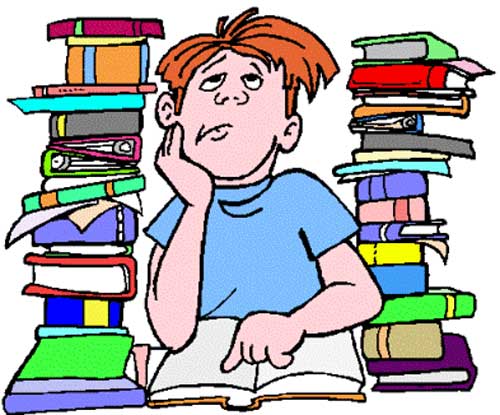 Những vật không cho ánh sáng truyền qua gọi là gì ?
Những vật không cho ánh sáng truyền qua gọi là vật cản.
Bóng tối xuất hiện ở đâu ? Khi nào bóng tối xuất hiện ?
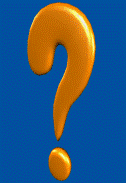 Bóng tối ở phía sau vật cản.
Khi vật cản được chiếu sáng.
Khoa học
Bài 46: Bóng tối
KẾT LUẬN
    Khi gặp vật cản sáng, ánh sáng không truyền qua được nên phía sau vật có một vùng không nhận được ánh sáng truyền tới, đó chính là vùng bóng tối.
Hoạt động 2: Tìm hiểu sự thay đổi về hình dáng, kích thước của bóng tối.
PHIẾU HỌC TẬP 2
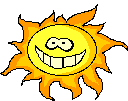 Thí nghiệm: Thay đổi phương chiếu sáng của vật chiếu sáng, đối với vật cản sáng.
Kết luận: Khi thay đổi  phương chiếu sáng của vật chiếu sáng, đối với vật cản sáng, thì bóng của vật thay đổi  về hình dạng, kích thước.
Hoạt động 2: Tìm hiểu sự thay đổi về hình dáng, kích thước của bóng tối.
PHIẾU HỌC TẬP 2
Bóng của bút bi ngắn lại ở dưới chân bút bi.
Bóng của bút bi dài ra, ngả về phía bên trái.
Bóng của bút bi dài ra, ngả về phía bên phải.
Có thể làm cho bóng của quyển sách trên tấm bìa to hơn bằng cách nào?
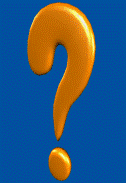 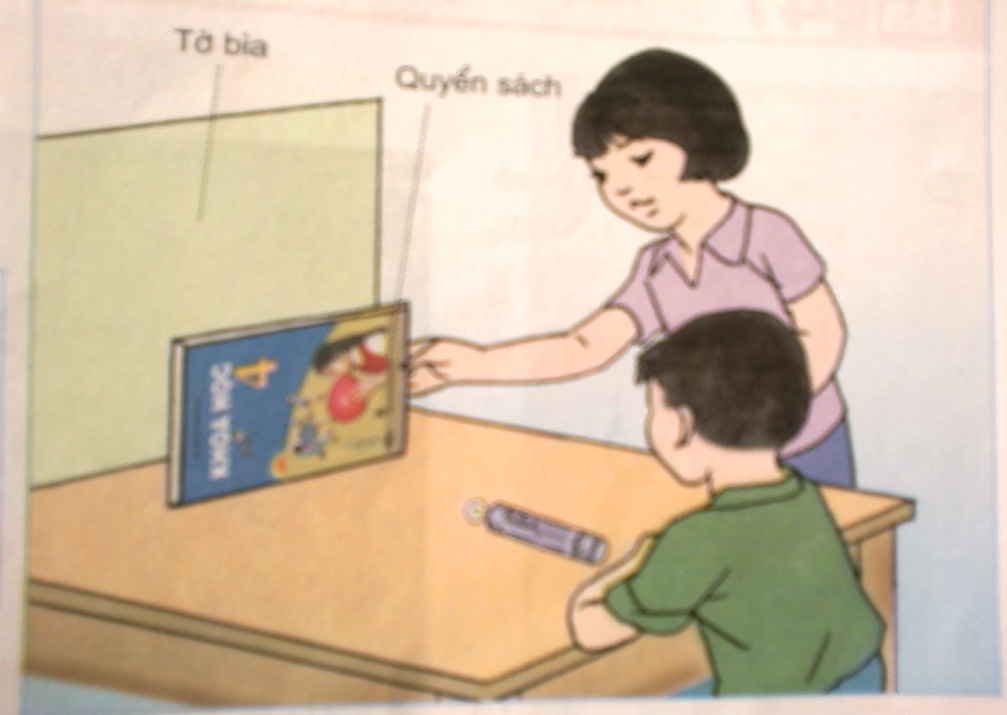 a) Dịch quyển sách lại gần tấm bìa.
b) Dịch bóng đèn lại gần quyển sách
c) Dịch tấm bìa lại gần quyển sách
d) Dịch bóng đèn ra xa quyển sách
* Có thể làm cho bóng của quyển sách trên tấm bìa to hơn bằng cách dịch bóng đèn lại gần quyển sách.
* Thí nghiệm:
* Khi chiếu đèn ở những vị trí khác nhau thì bóng của chiếc bút bi có hình dáng và kích thước khác nhau.
Bóng của một vật thay đổi khi vị trí của vật chiếu sáng 
đối với vật đó thay đổi
Kết luận : 
 - Khi gặp vật cản sáng, ánh sáng không truyền qua được nên phía sau vật có một vùng không nhận được ánh sáng truyền tới, đó chính là vùng bóng tối.
- Do ánh sáng truyền theo đường thẳng nên bóng của vật phụ thuộc vào vật chiếu sáng hay vị trí của vật chiếu sáng.
VẬN DỤNG
Các em về nhà :
Xem lại bài, học thuộc ghi nhớ.
Chuẩn bị: Ánh sáng cần cho sự sống.